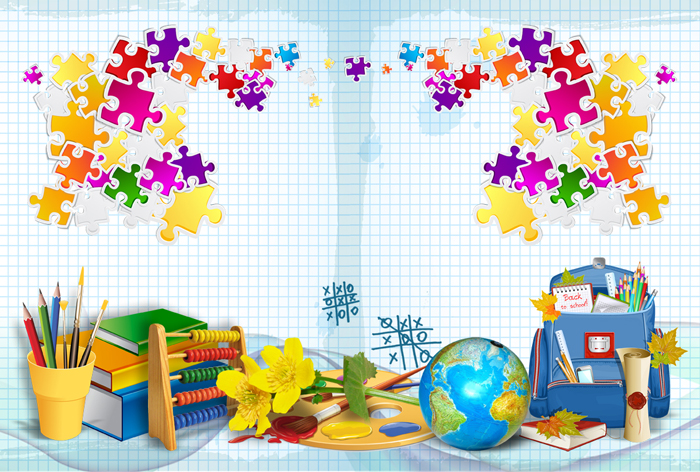 Декада начальной школы
в МБОУ «СШ № 16»в 2018-2019 учебном году
1-2 классы
С 11 февраля по 22 февраля 2019 г. была проведена декада 
начальной школы. 
Она была посвящена современным подходам к организации деятельности учащихся  на уроке и во внеурочной деятельности в формате 
требований ФГОС.
На уроке литературного чтения  в 1-Б классе
Лопатина Л.П. познакомила детей с произведениями  
С.Я. Маршака «Угомон», «Дважды два».
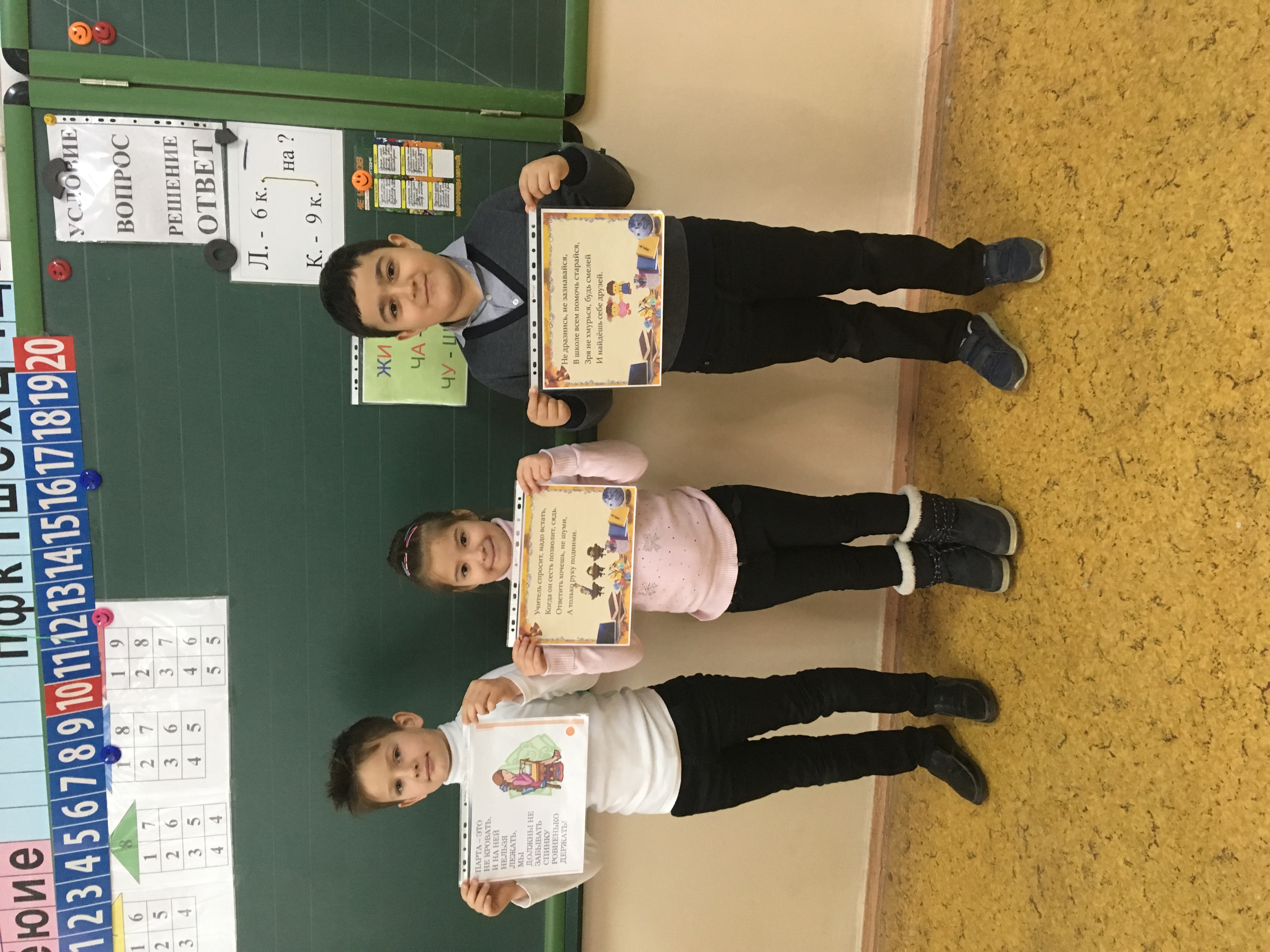 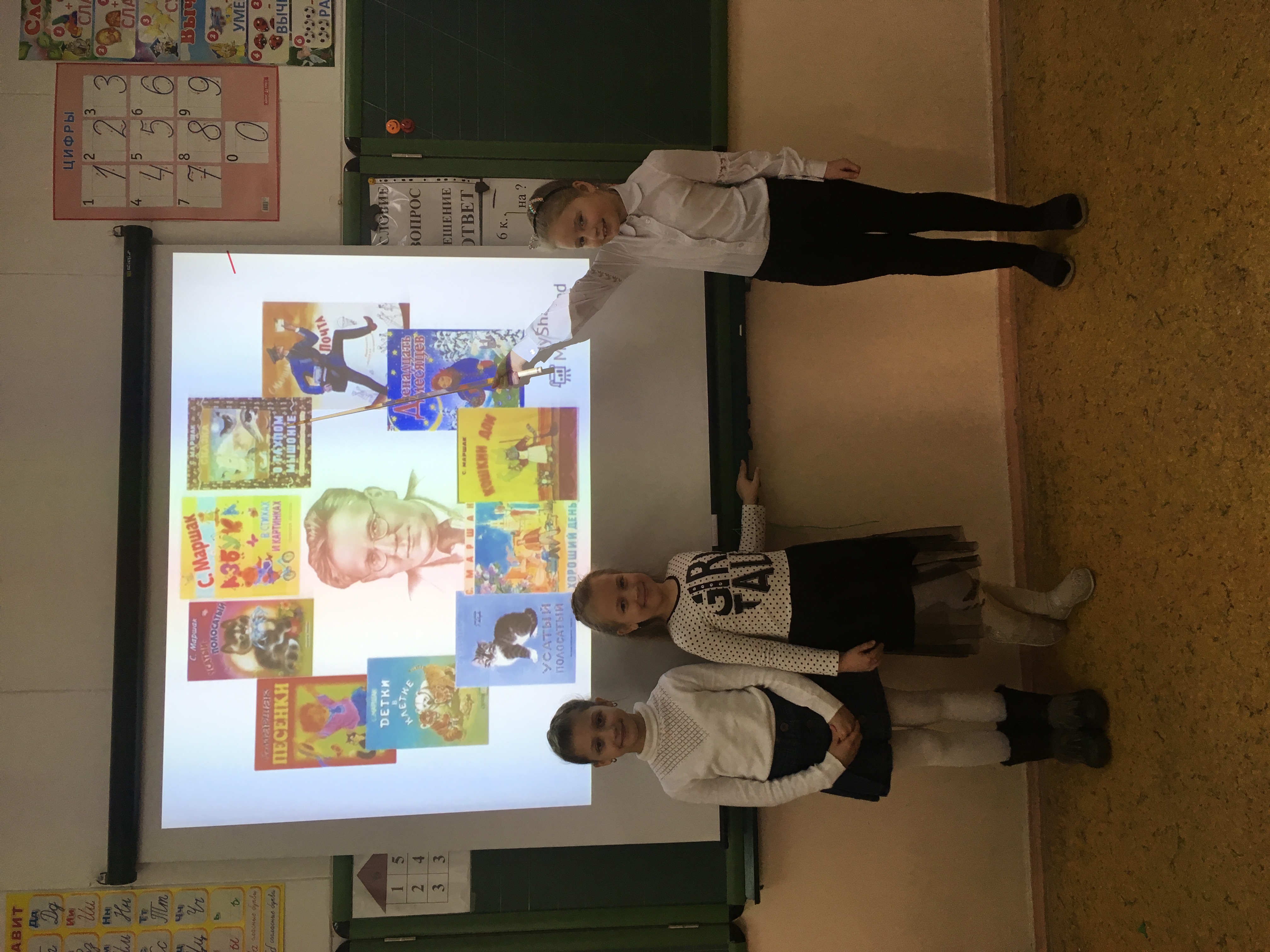 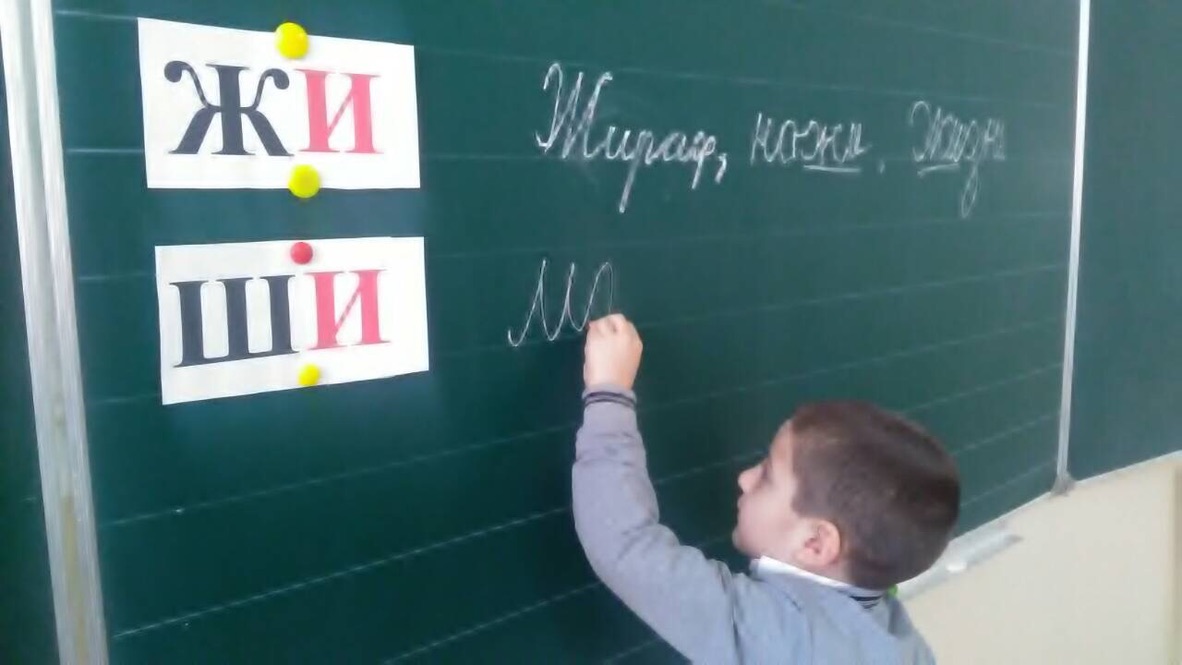 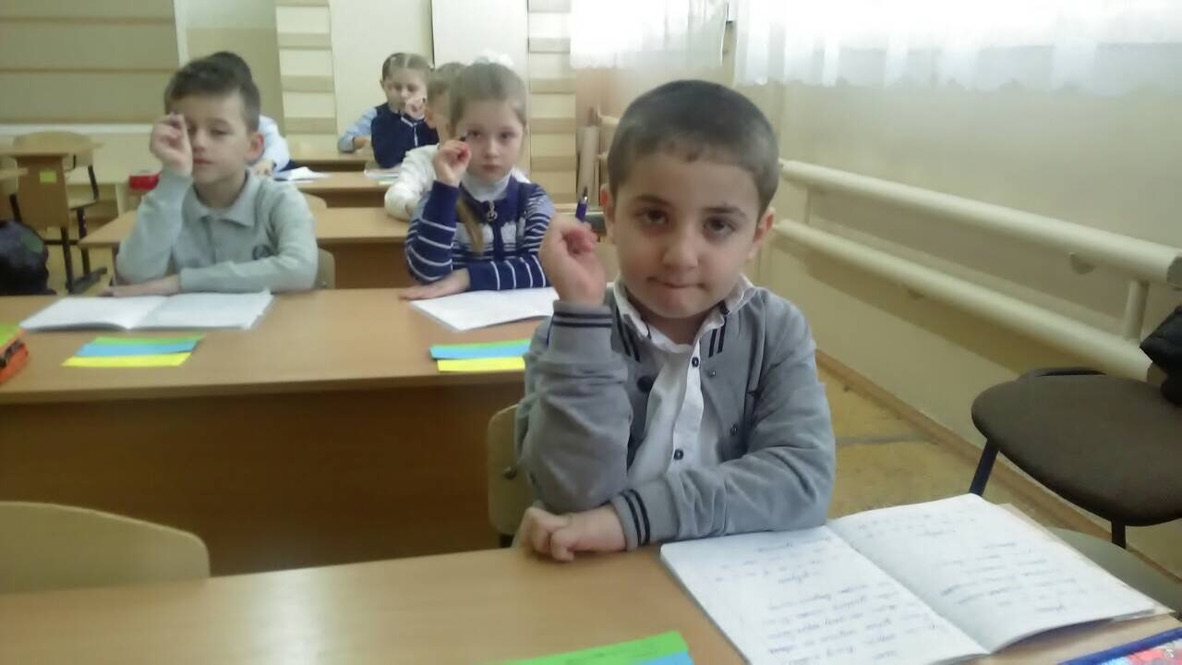 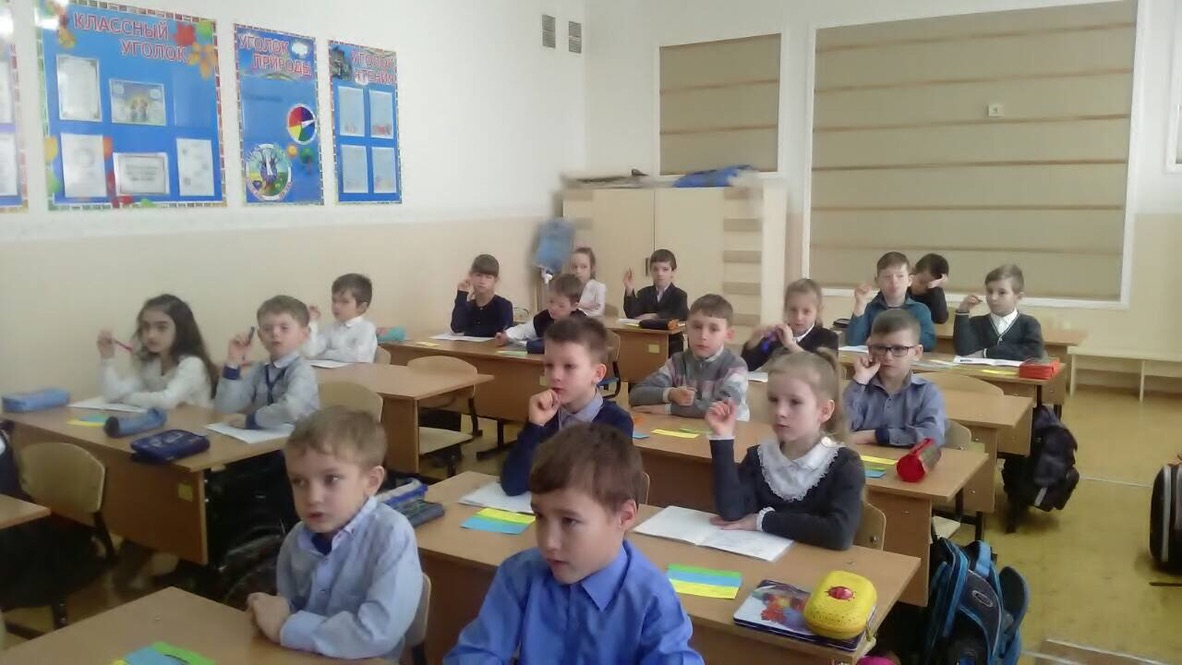 В 1-В классе прошёл урок русского языка по теме:    
           «Правописание жи-ши»
                  Учитель: Петрова Е.В.
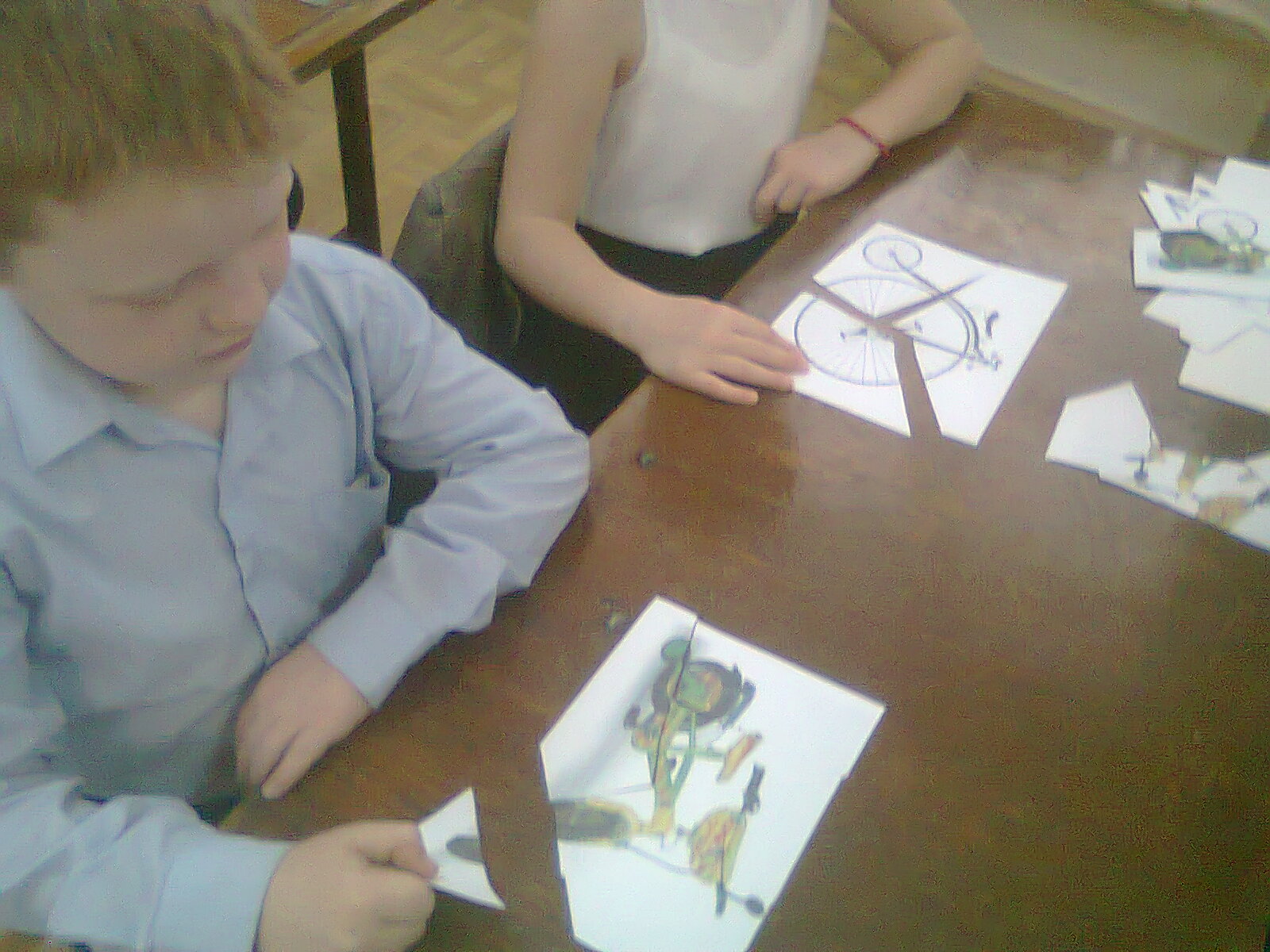 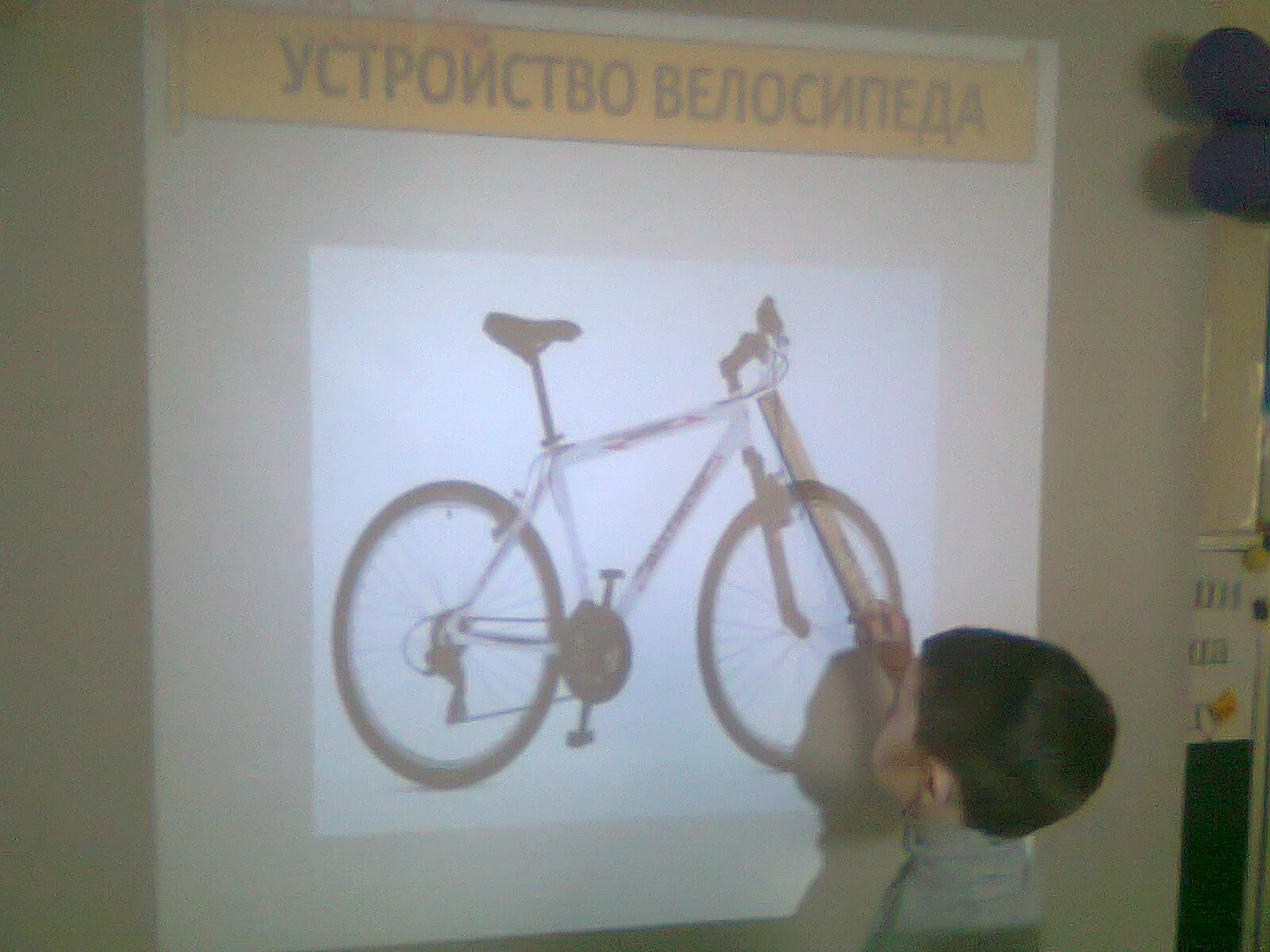 В 1-Г классе прошёл урок окружающего мира, 
на котором учащиеся узнали когда был 
изобретен  велосипед. 
                     Учитель:  Аносова Л.В.
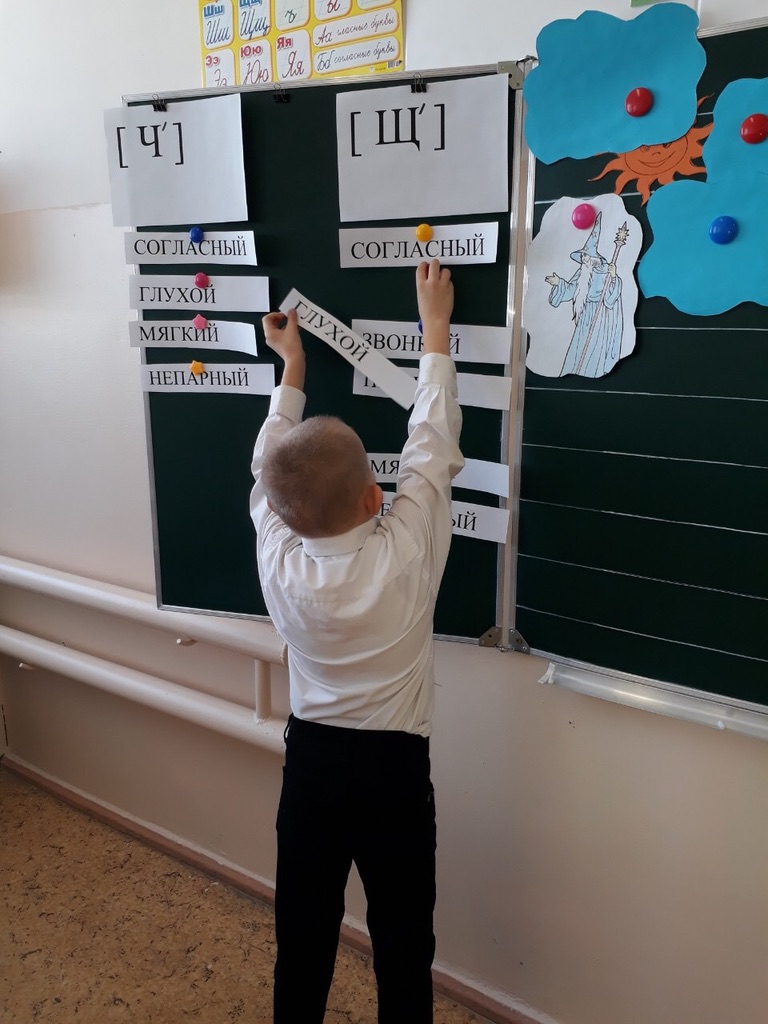 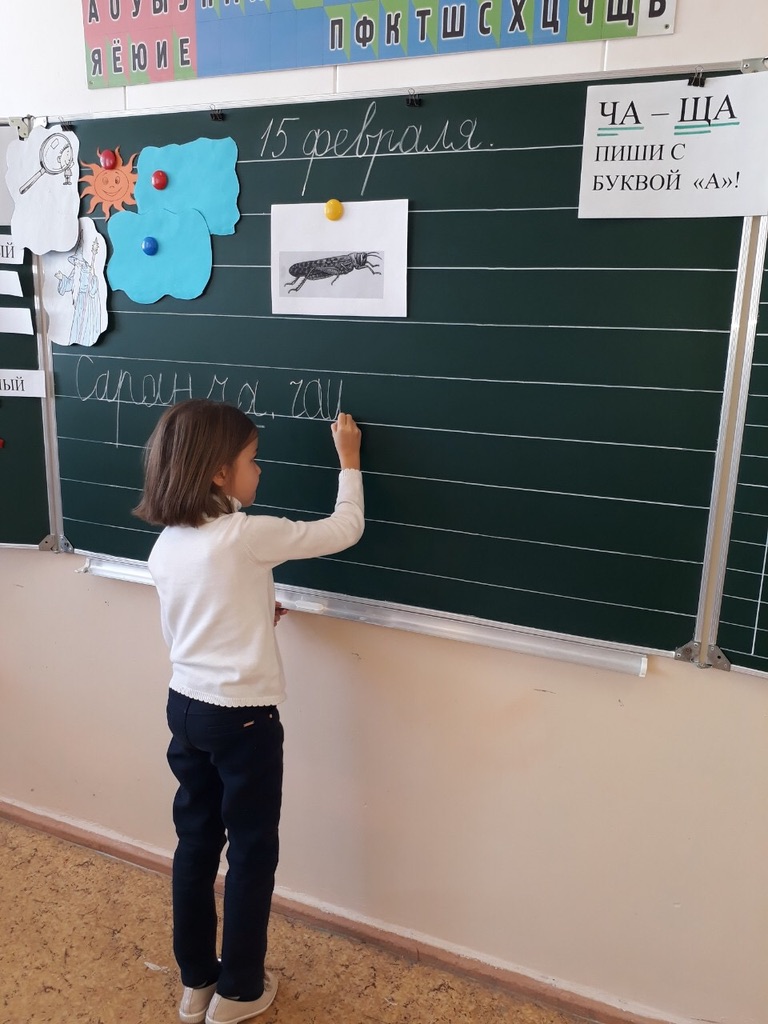 В 1-Е классе прошёл урок русского языка по теме:    
           «Правописание ча-ща»
                  Учитель: Ермилова Т.В.
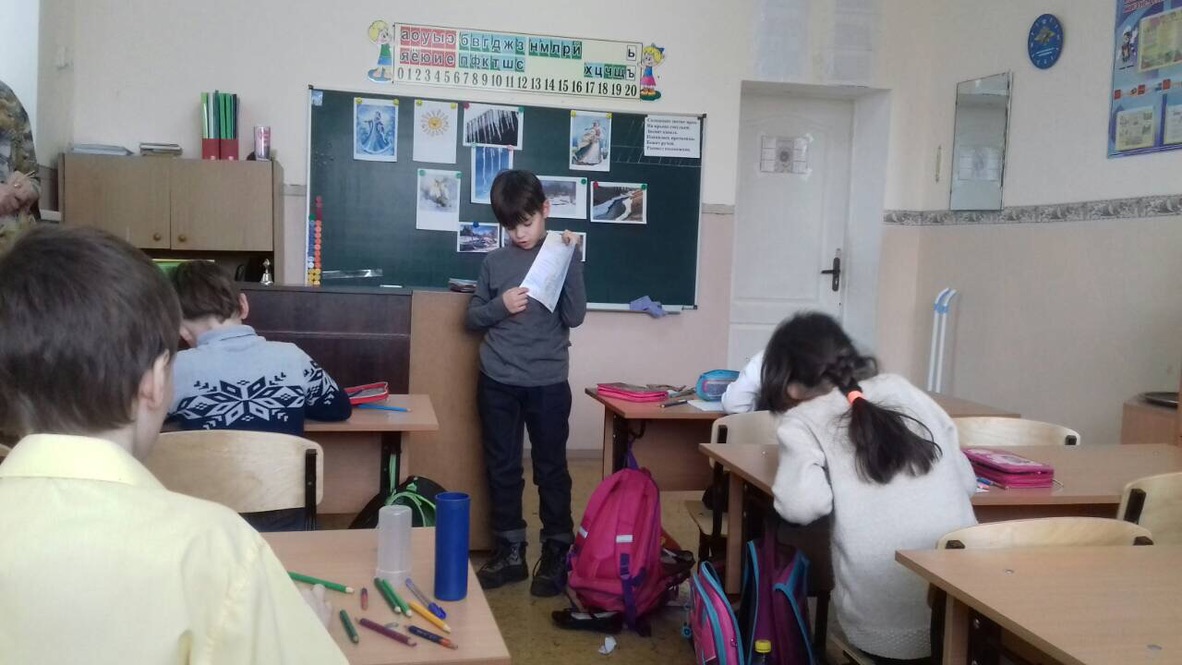 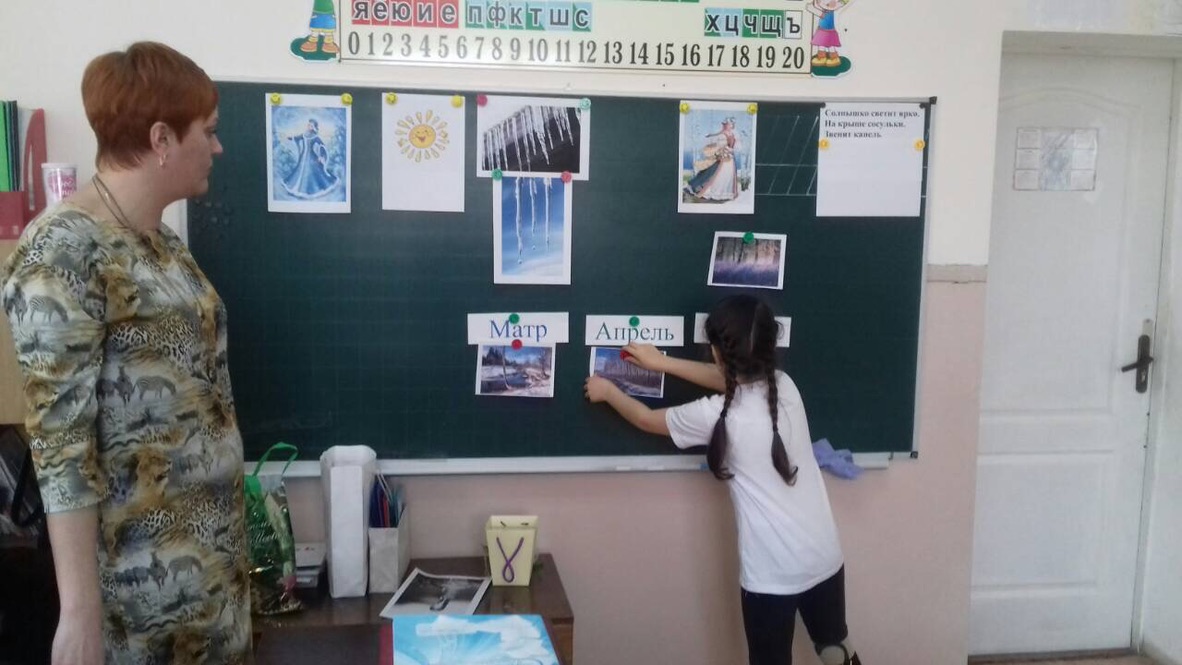 В 1-Д классе прошёл урок литературного чтения, на котором учащиеся учились находить 
                 твердый согласный звук [ш]. 
                        Учитель:  Швец З.В.
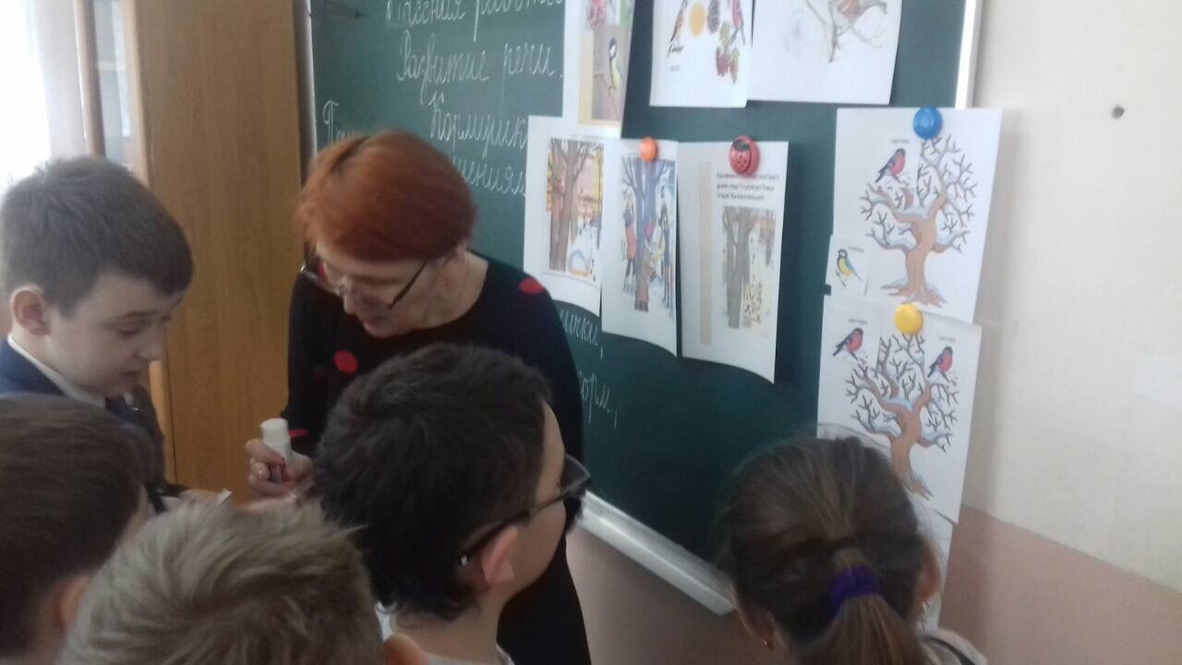 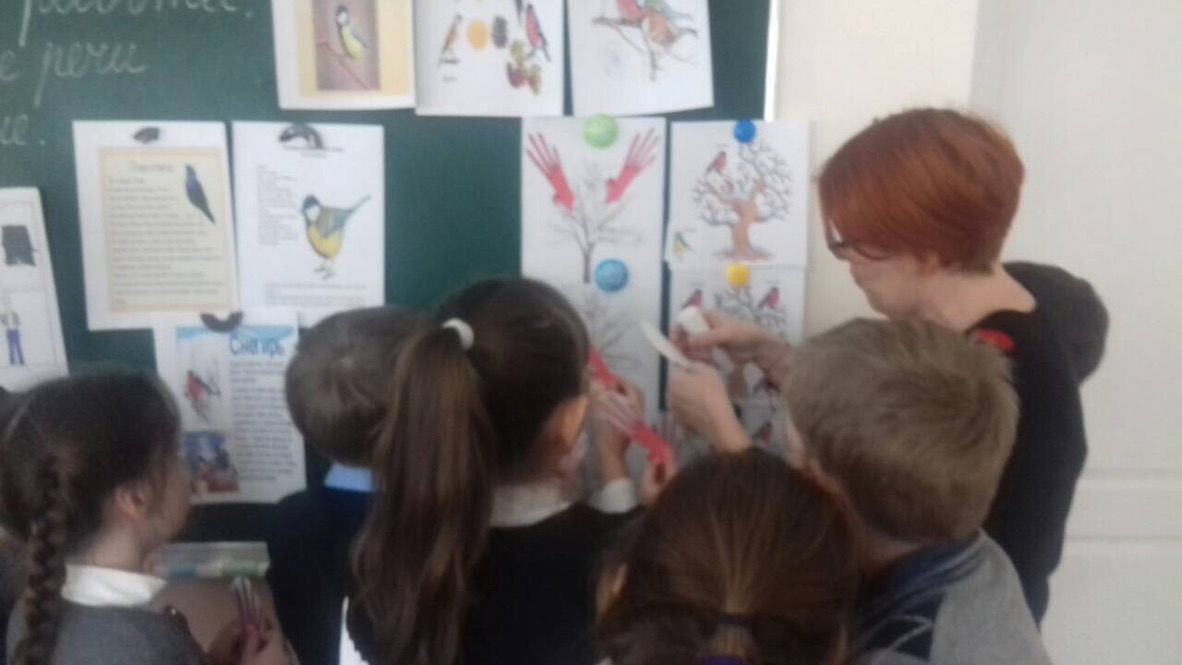 В 1-К классе ребята учились составлять текст 
по серии картинок
                        Учитель:  Можарова И.Н.
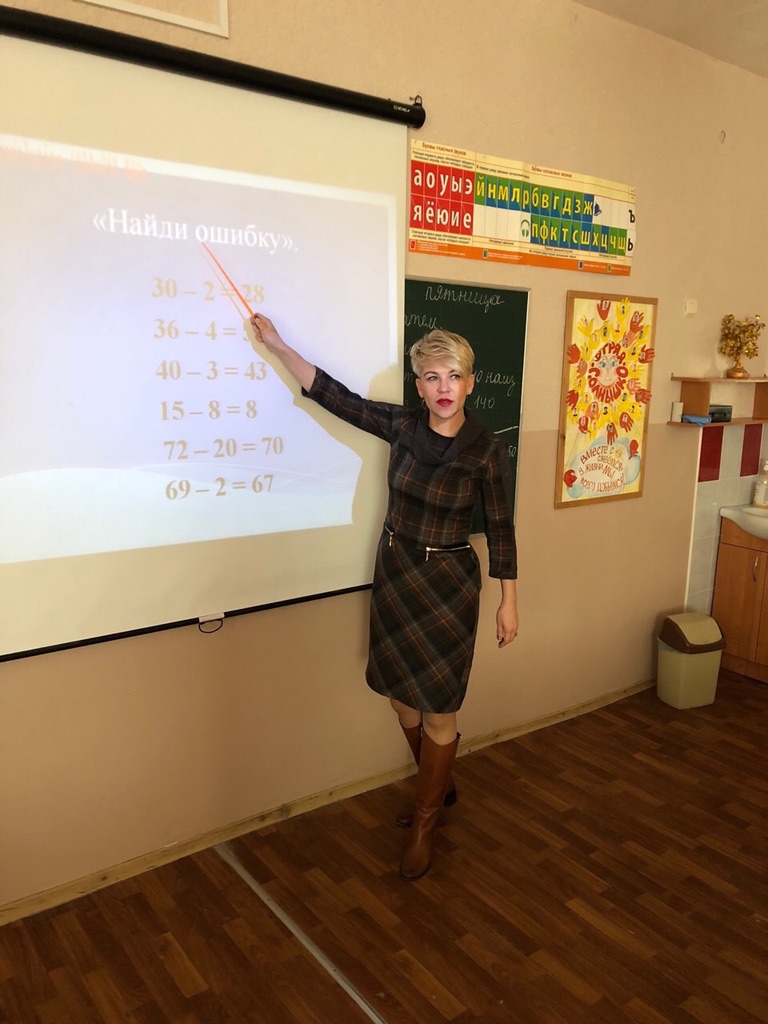 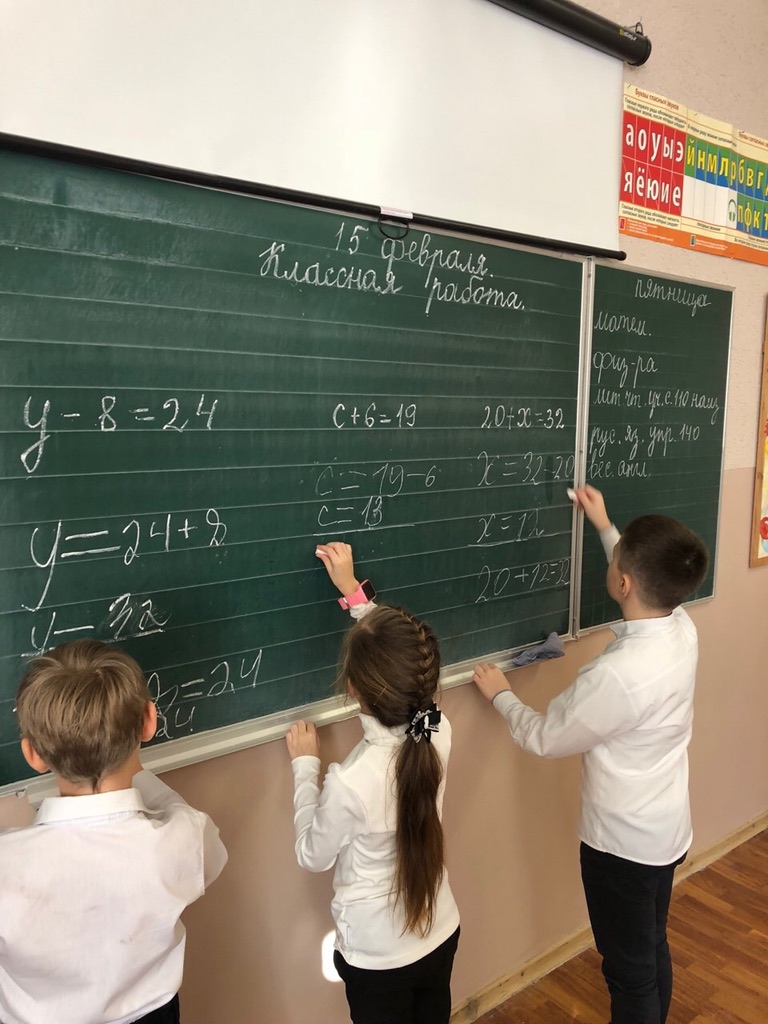 Во 2-А классе учащиеся показали как умеют решать задачи и выражения.   
Учитель: Шумейко О.А.
На уроке литературного чтения  во 2-Б классе учитель 
Кибальникова В.С. знакомит детей с произведением  
Н. Носова «Затейники».
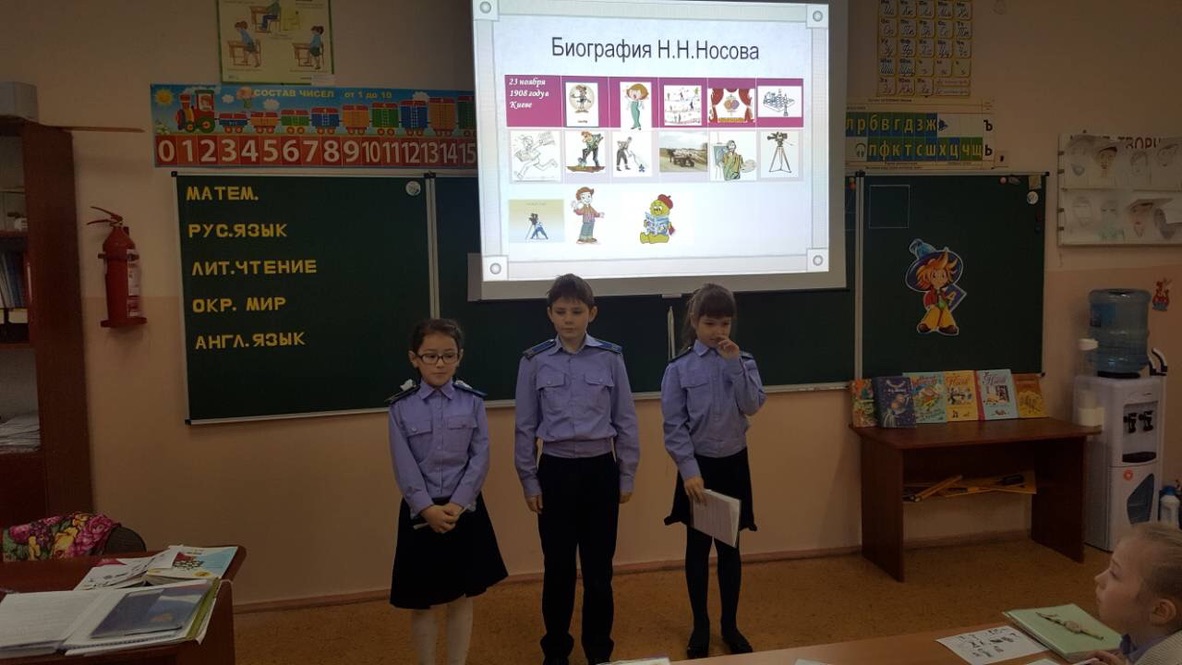 Во 2-Г классе учащиеся учились изменять 
форму имён существительных по числам. 
Учитель: Костыль Е.М.
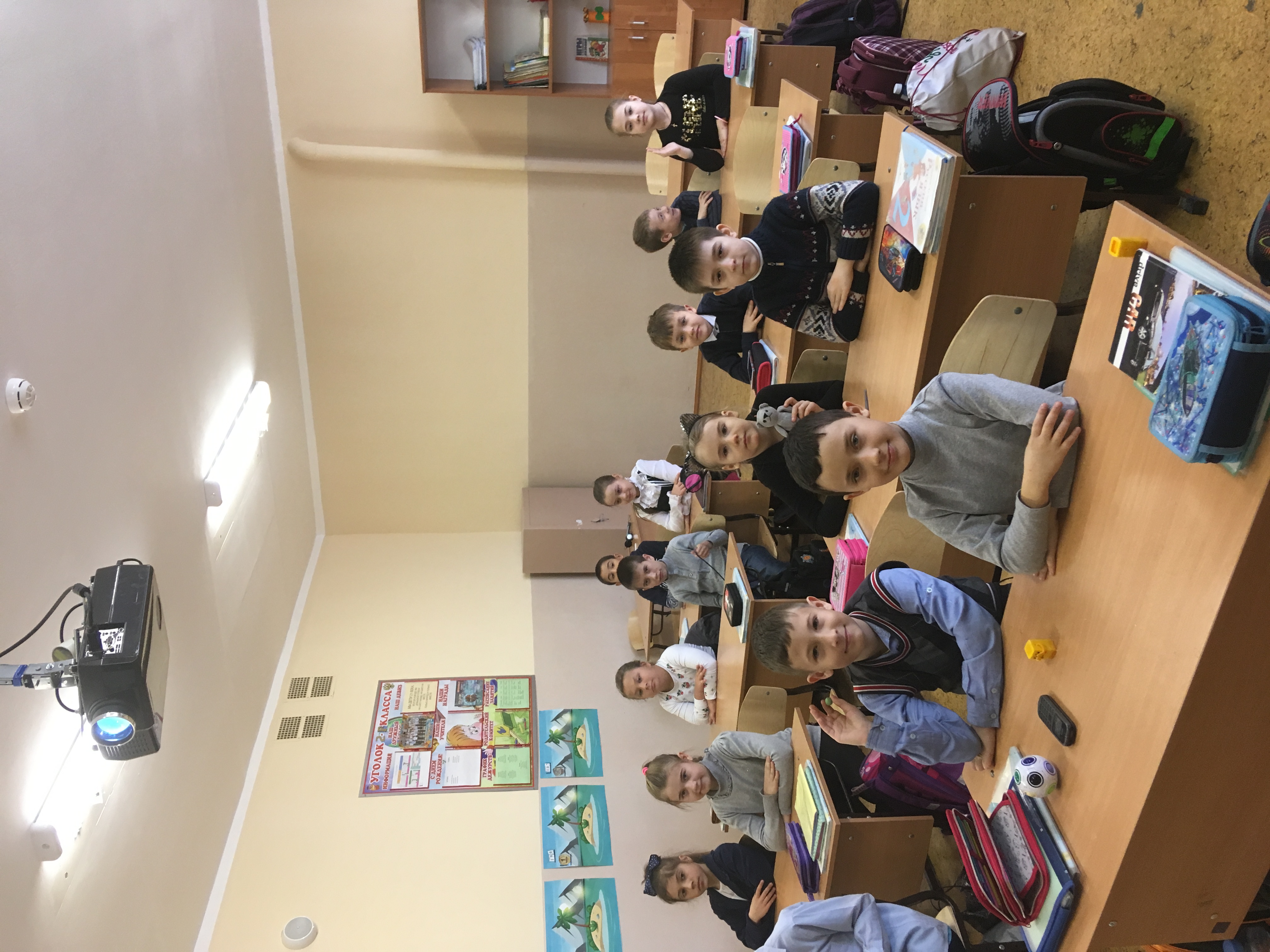 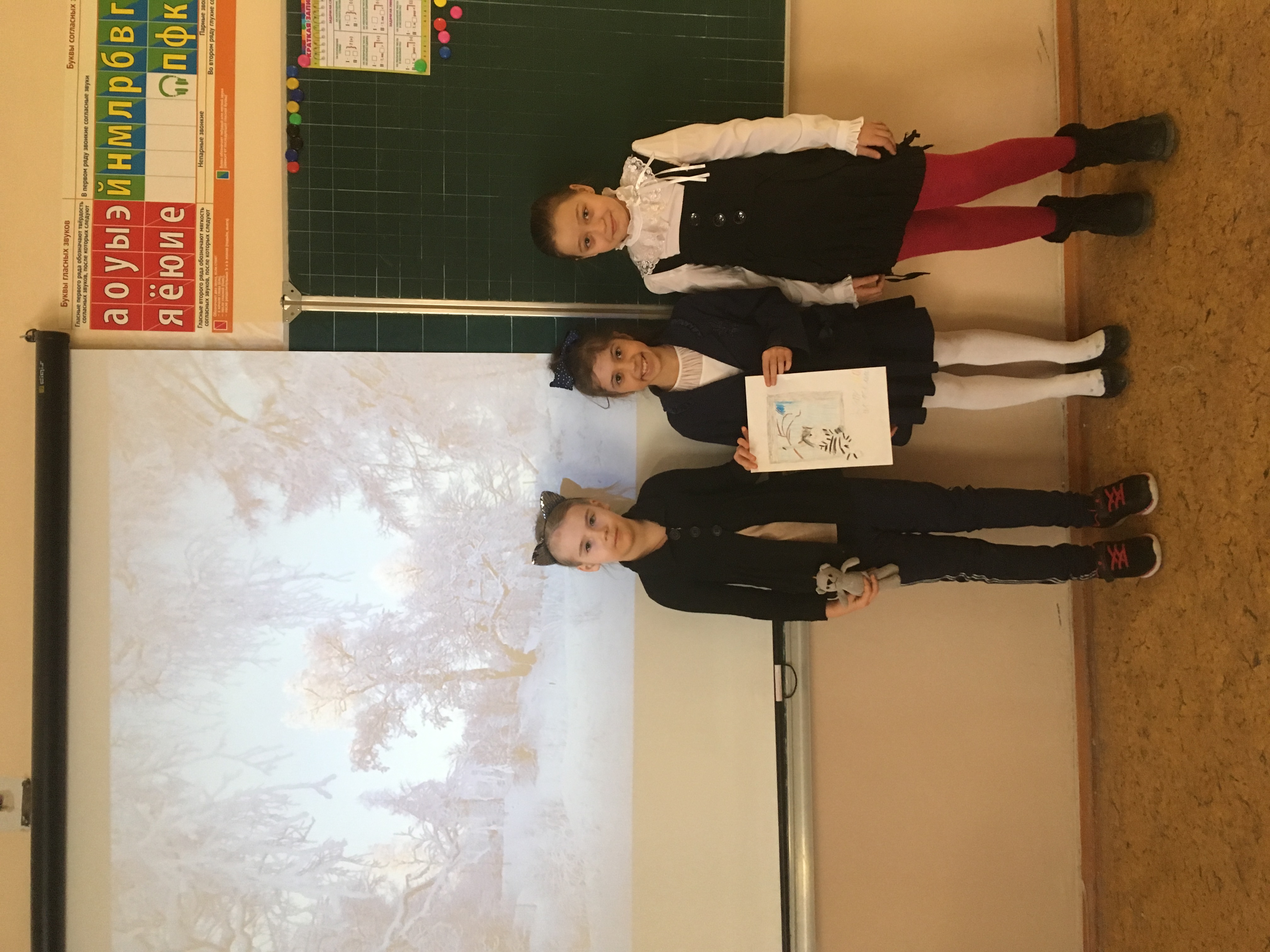 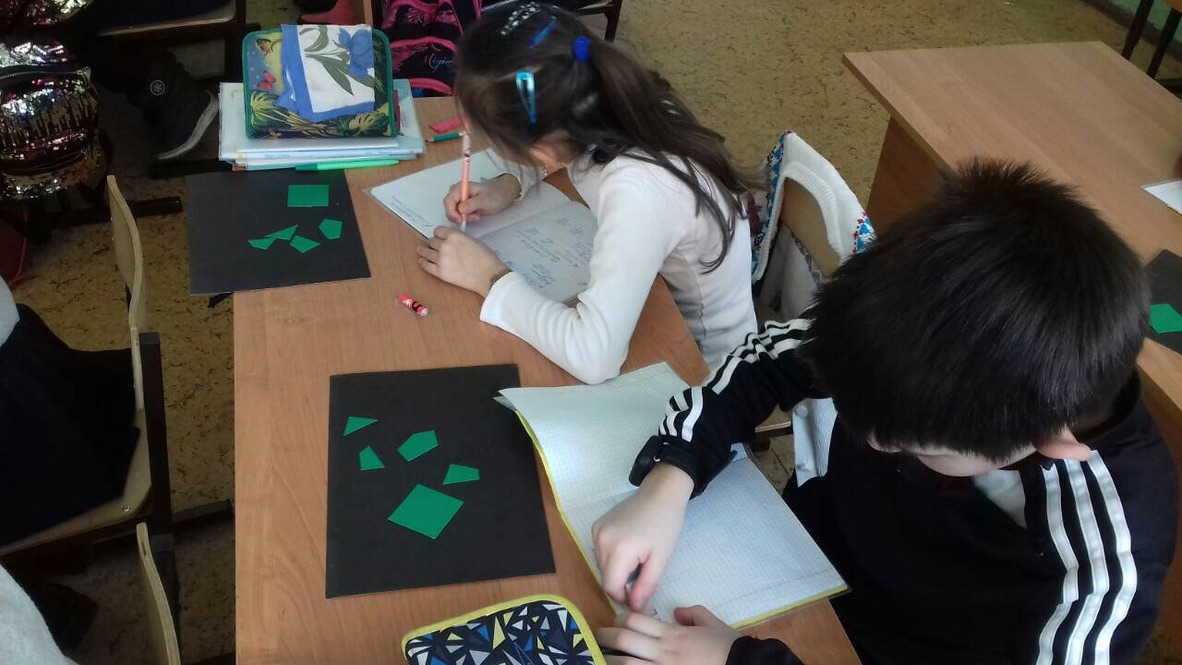 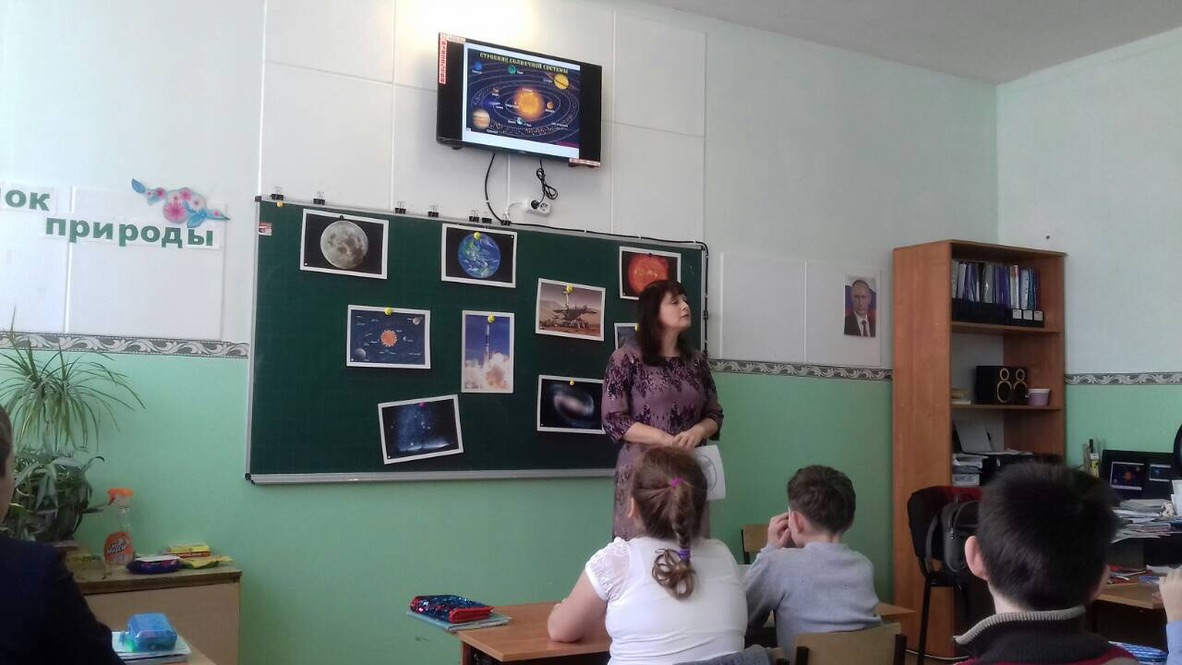 Во 2-К классе прошёл урок математики 
по теме: «Квадрат».
               Учитель: Кудряшова И.И.
На занятиях по внеурочной деятельности было много интересного…
Курс: «Город мастеров».
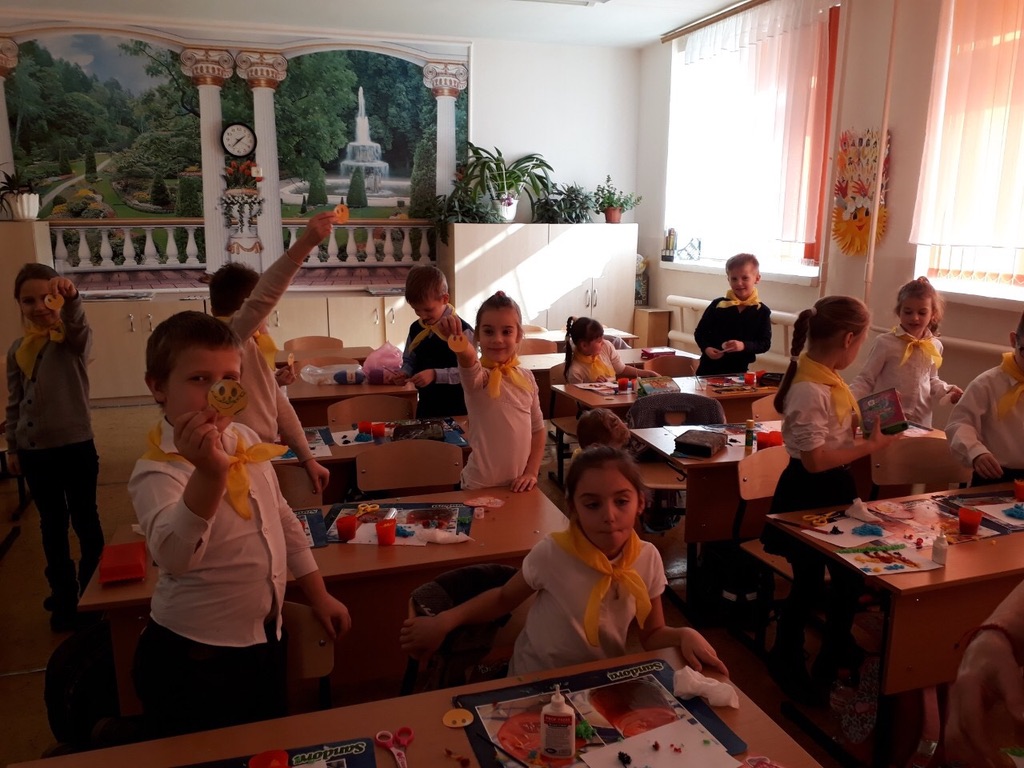 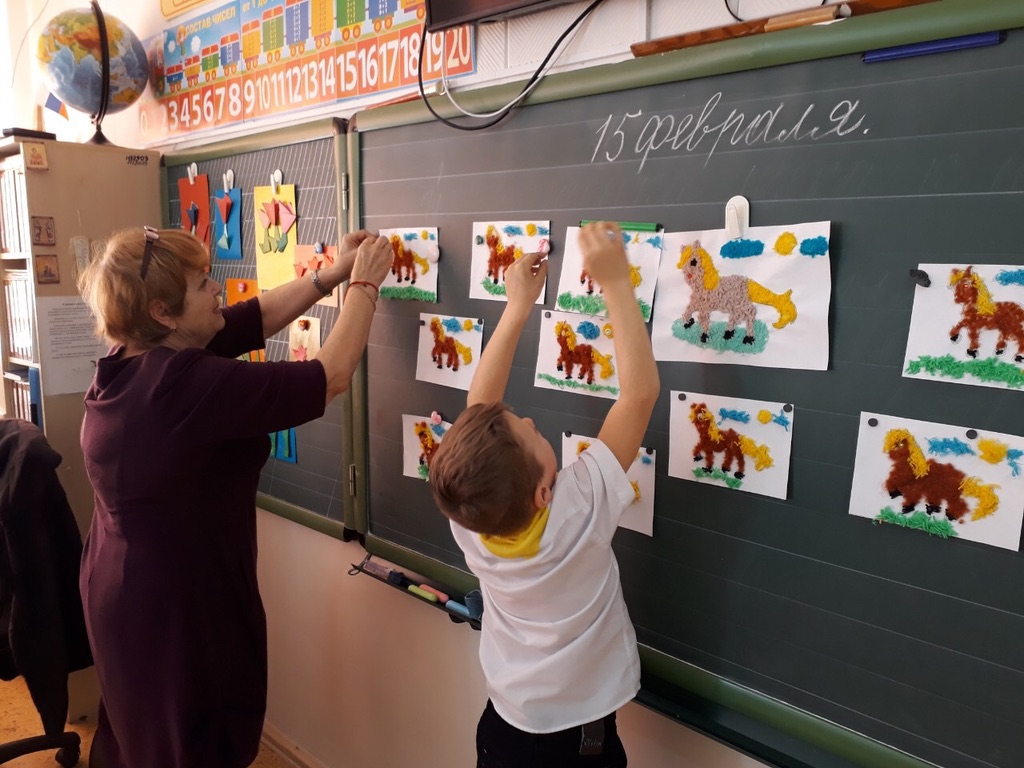 1-А класс. 
Учитель: Кожаева Л.И.
Курс: «Занимательная математика».
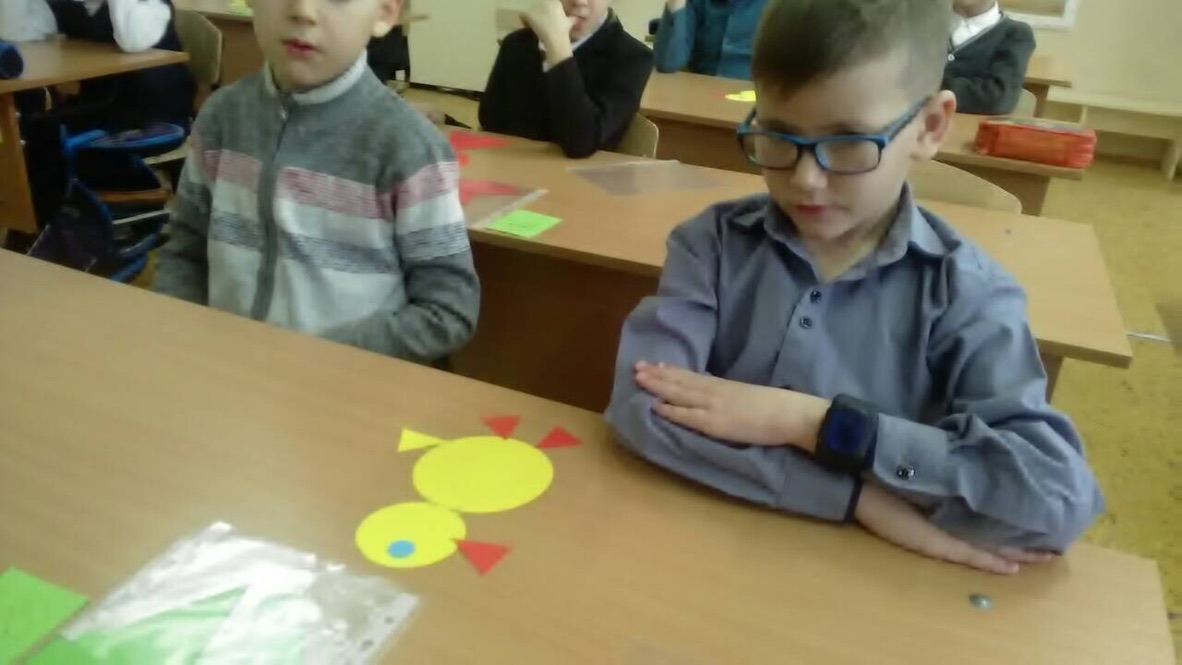 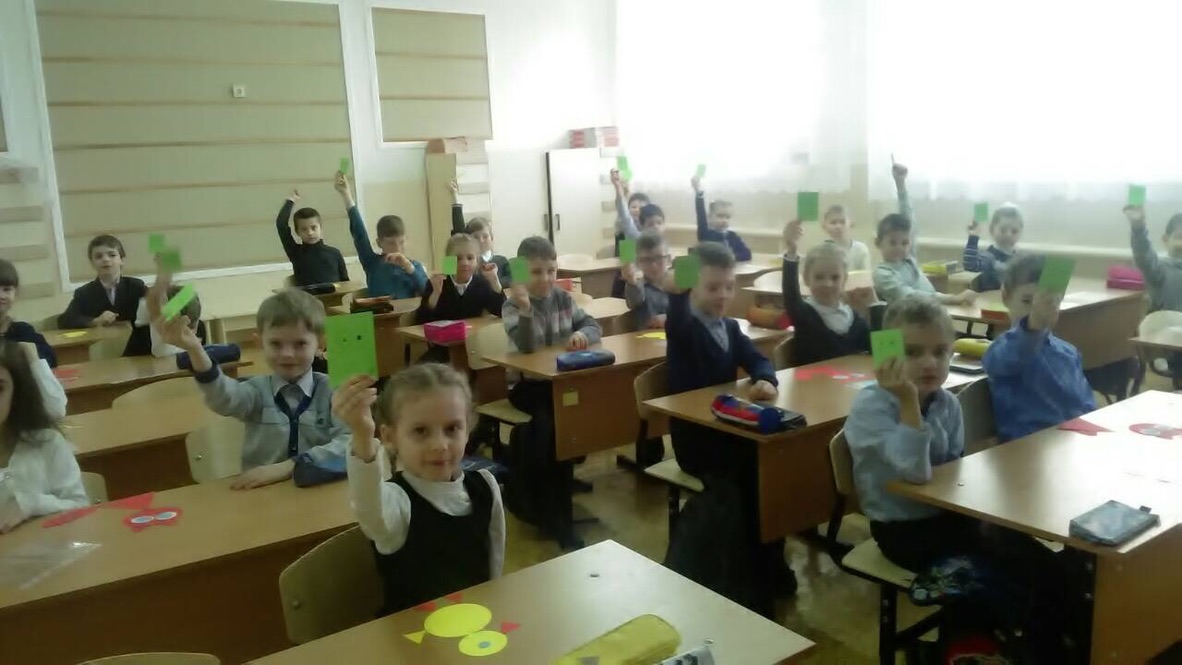 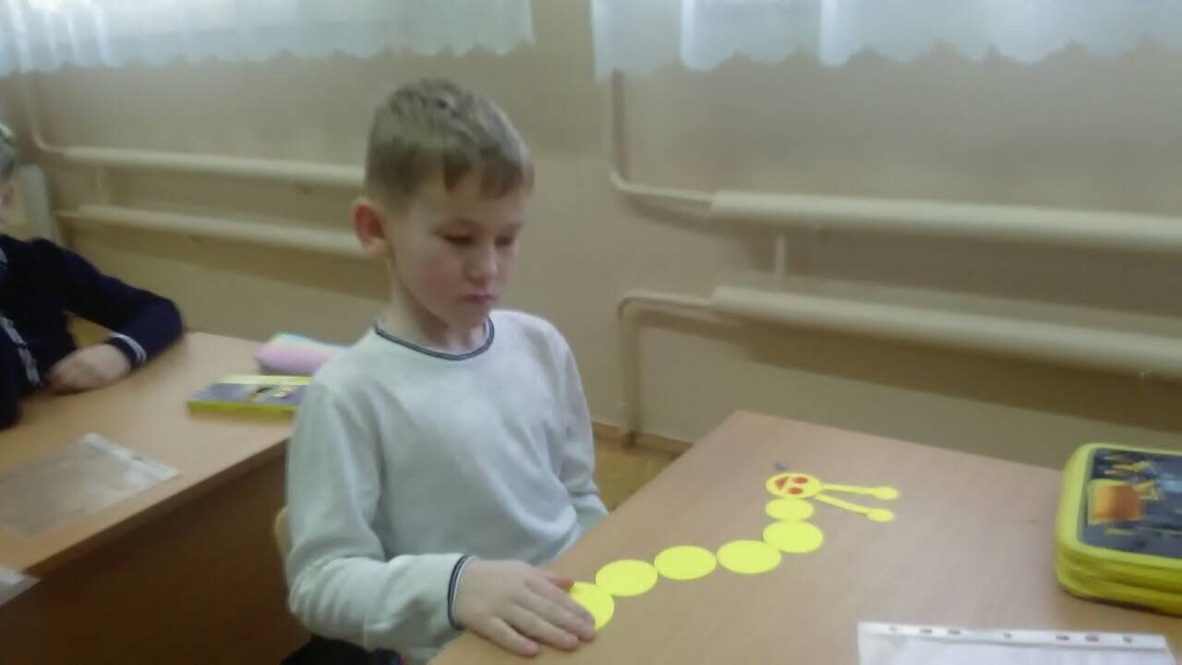 1-В класс.
Учитель: Петрова Е.В.
Курс: «Занимательная математика».
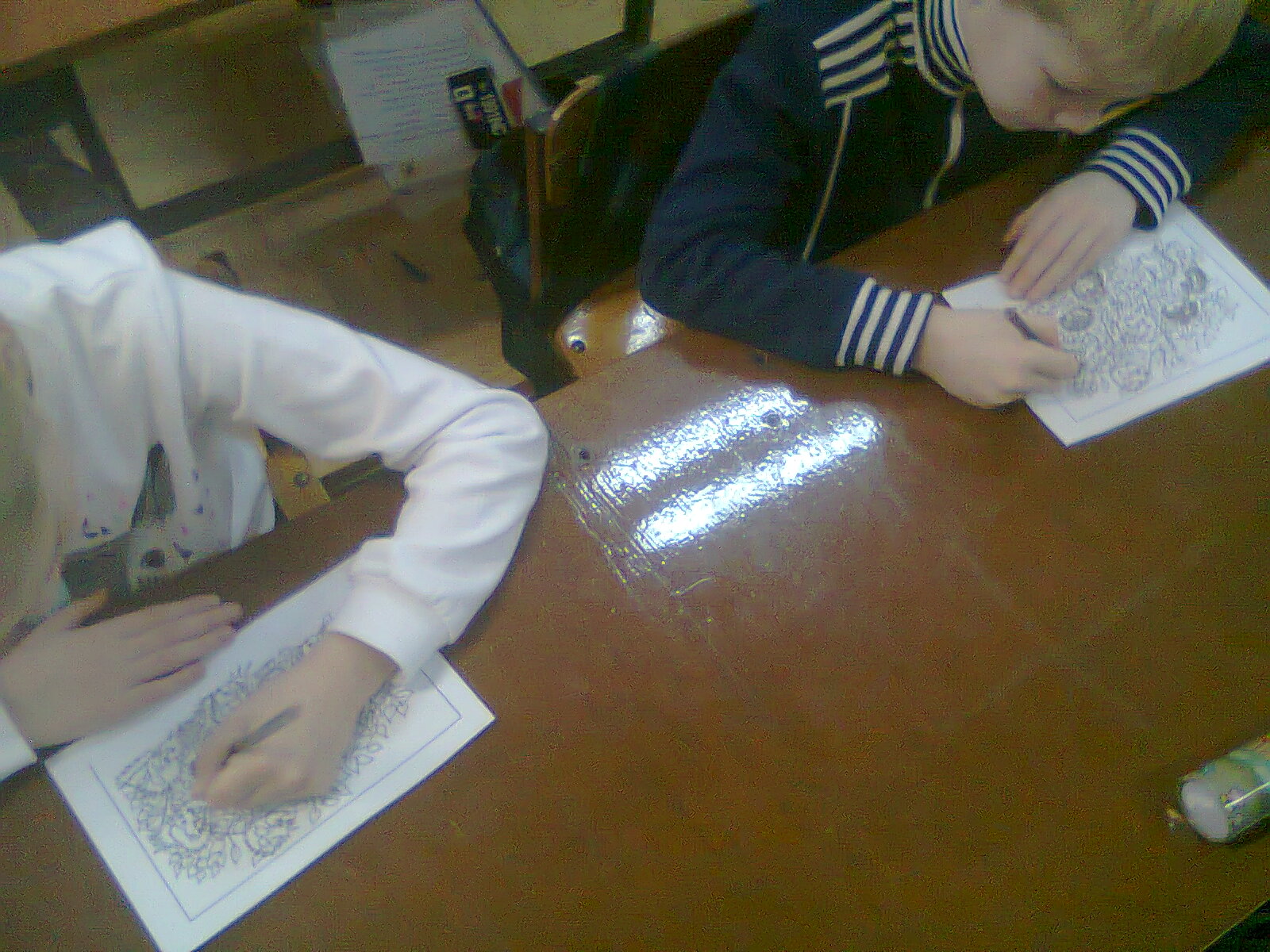 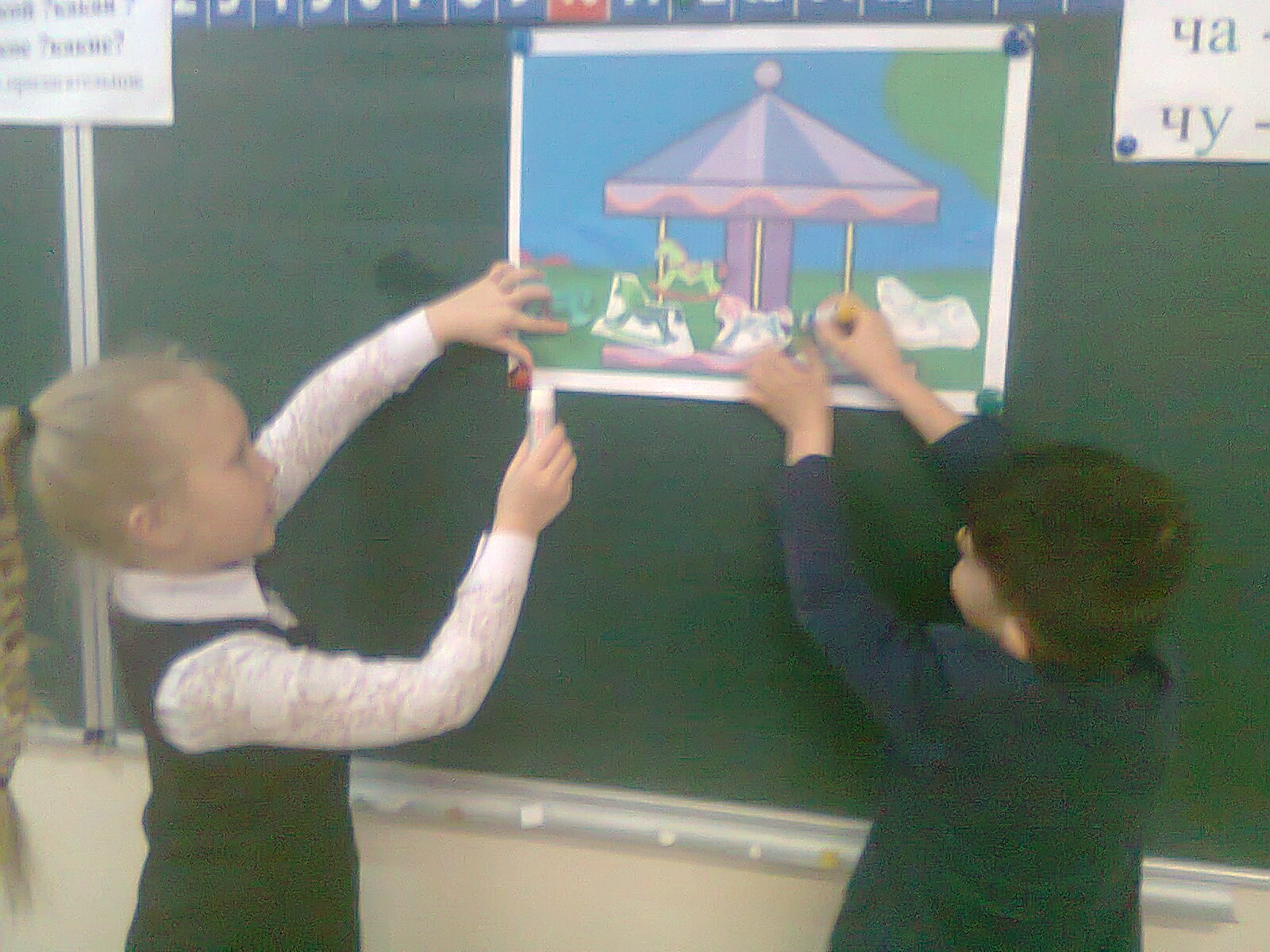 1-Г класс. 
Учитель: Аносова Л.В.
Курс: «Крымоведение».
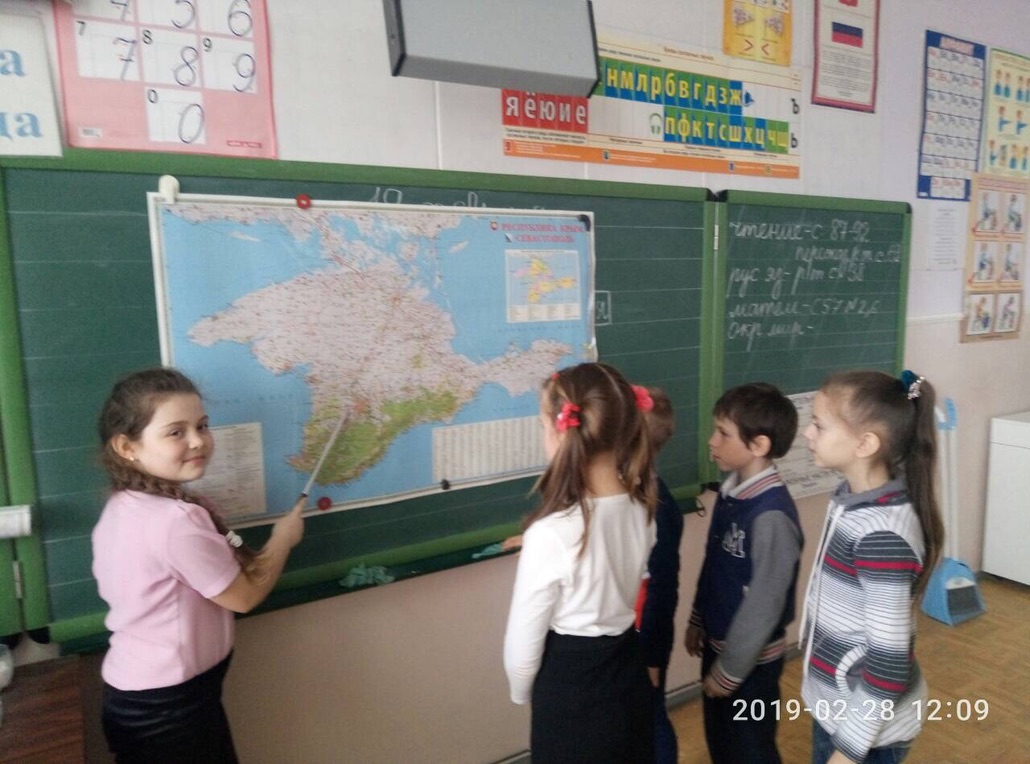 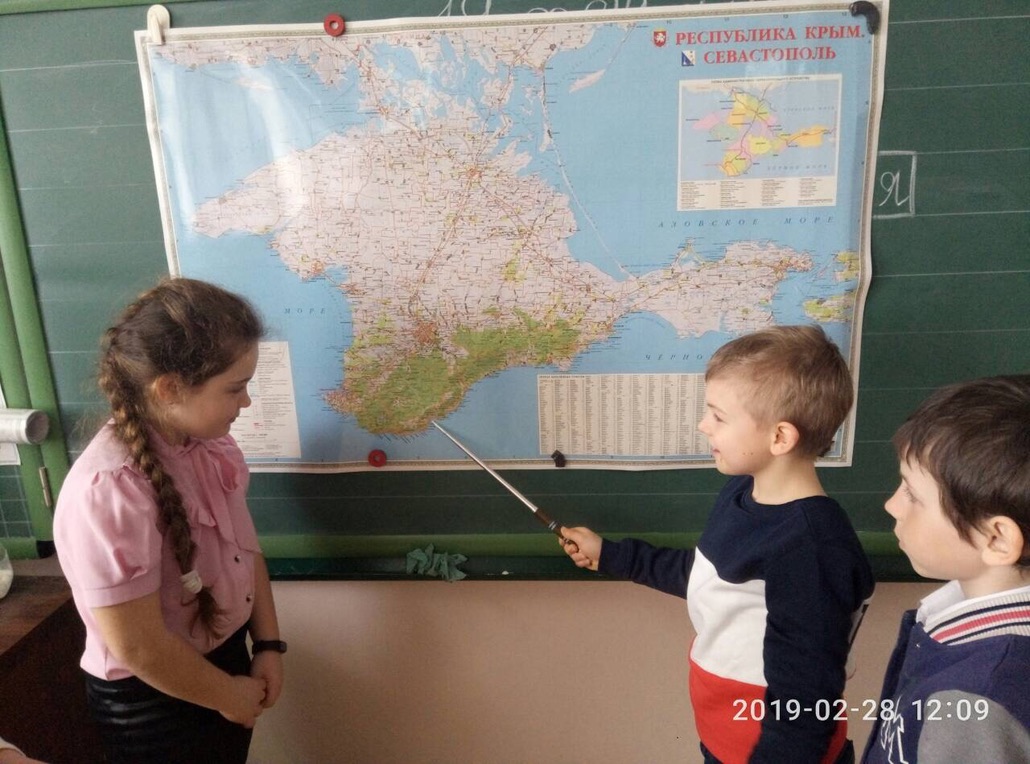 2-В класс. 
Учитель: Васильчук Н.В.